En el Canal de Castilla:Fábrica de harinas San Antonio
Medina de Rioseco, 1852
Autor:  Juan José Sagarra Prado
1. Presentación de lo que vamos a visitar y la ubicación:Fábrica de harinas San Antonio en el Canal de CastillaLa fábrica de harinas San Antonio es una instalación fabril cuyos factores de localización industrial son:- la proximidad a la materia prima (cereales)- las vías de comunicación (Canal de Castilla) y al Medina de Rioseco pueblo estrella- fuente de energía hidráulica en el propio canalVinculada a un salto de agua, el primero, del propio canal. Primera revolución industrial: energía directa.Es un corolario industrial de la lentísima construcción de esta obra de la ilustración borbónica del siglo XVIII. Terminaron las obras de la fábrica en 1852. Recuérdese que el canal se inicia en 1753 y cesan sus obra a mediados del siglo XIX.
2. Descripción completa del espacio o recurso visitado enfatizando diversos elementos (características estéticas, la composición y distribución de los espacios, las estructuras y la utilidad de la Canal, estado y ubicación,  etc.)Como se ha explicado en la presentación de la imagen del exterior en el álbum general (power p. 17 y sigs.) , una escenografía historicista  (neorenacimiento brunelleschiano, pw. 5 y 6) encubre, engloba disfraza, y también proporciona un alojamiento funcional al tinglado mecánico e ingenieril. Es una característica de la arquitectura de fabril de la primera revolución industrial,  por ello se oculta su “fealdad”, un rescoldo snob del que desprecia el trabajo mecánico que a su vez ejerce. La “parte artística” se reservaba por ello a los arquitectos.La obra técnica que vemos en la actualidad es de 1944, y fue realizada Daverio una empresa suiza especializada en la materia. Ahora bien, el gran cambio tecnológico asociado a recursos modernos se produjo en 1912Es un plan basilical de tres naves (una lateral incompleta). Huecos rematados con escarzanos en las tres primeras plantas y medio punto en el último. Estructuralmente combina  el muro de carga de ladrillo con forjado interior de madera. Ambos materiales proporcionan gran nobleza al edificio.Las funciones básicas que se ejercen condicionan  la distribución, organización y circulación del/en el edificio: energía (planta baja), almacén (planta baja), molienda (primera planta), cribado (segunda planta), cernido (tercera planta) y aspirado (cuarta plantación. La disposición vertical de las mismas es brillante.
Fábrica de harinas San Antonio en la dársena del Canal de Castilla, en Medina de Rioseco  Valladolid, España).Date 	October 2007. Source 	Own work
Author 	Lourdes Cardenal commons.wikimedia.org
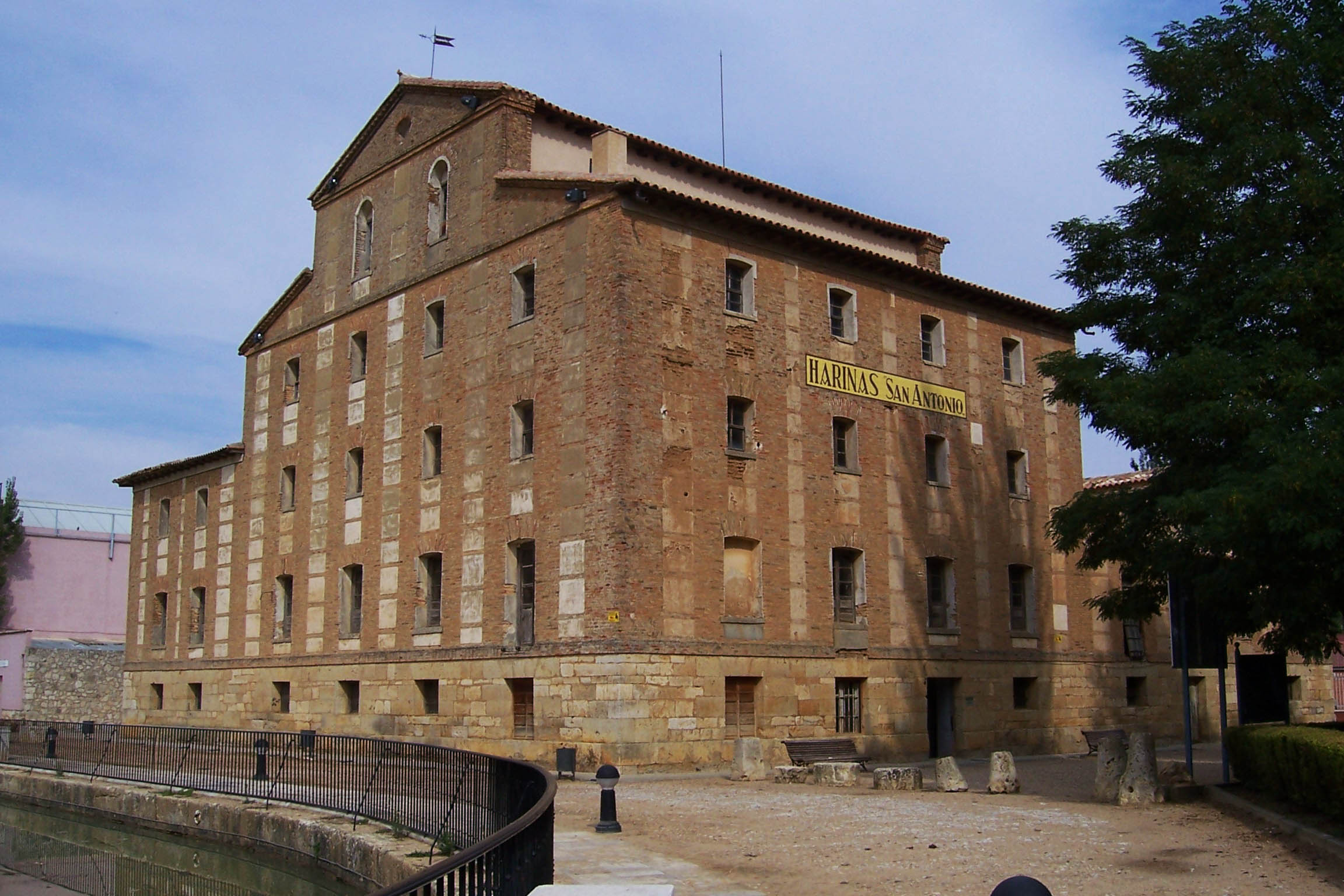 Arquitecto: Felipe Brunelleschi. Dirección: Piazza San Lorenzo, s/n. Ciudad: Florencia (Toscana). País: Italia, Europa 	23 May 2009 Source 	Own work. Author 	PriorImage    Wikimedia Commons
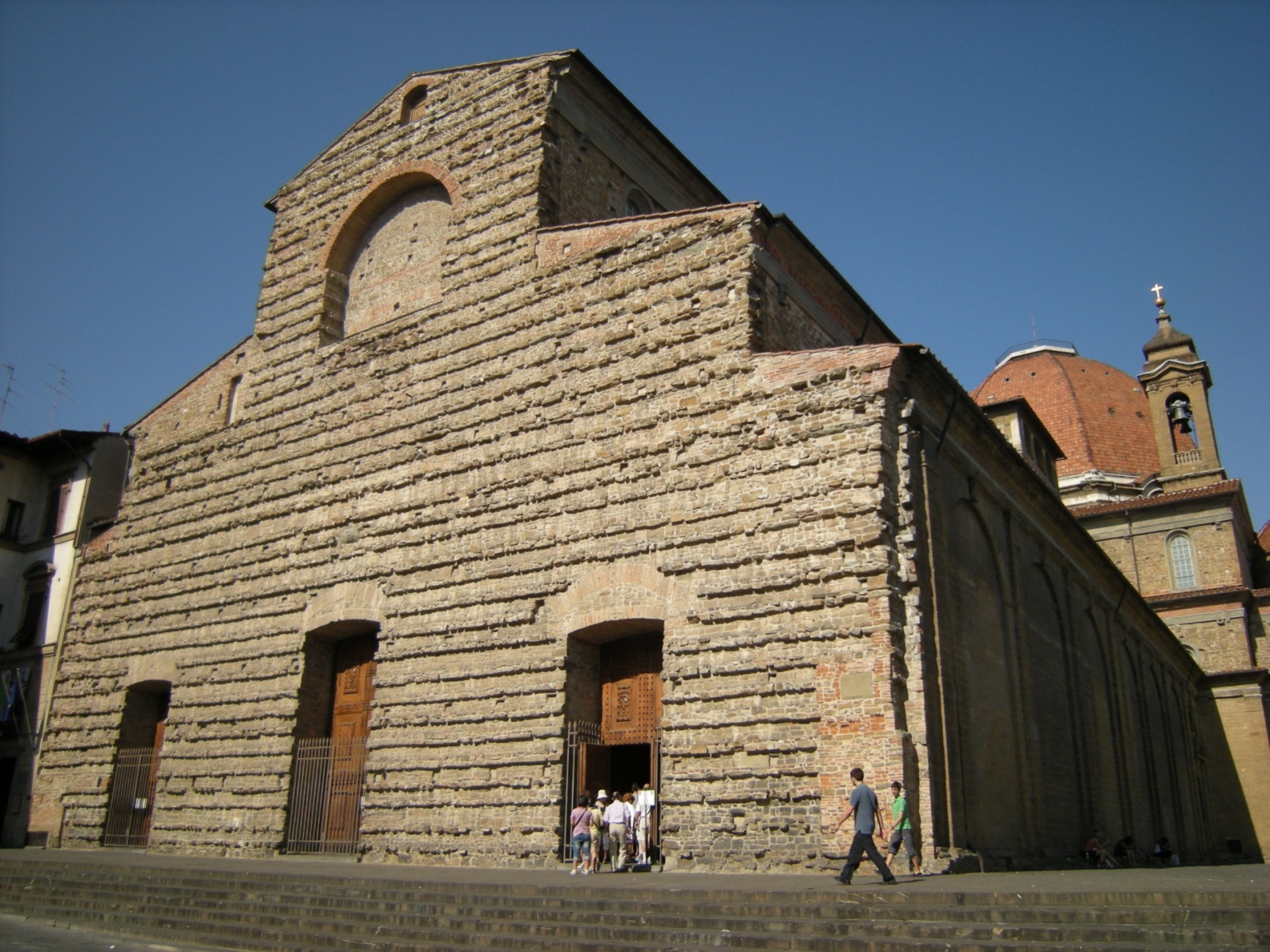 PRECEDENTE GÓTICO: San Petronio. Diocesi Arcidiocesi di Bologna. Consacrazione 1954. Stile architettonico. Gotico italiano. Inizio costruzione 1390. Completamento 1663. Source 	Own work (my camera). Author 	sailko. Wikimedia Commons
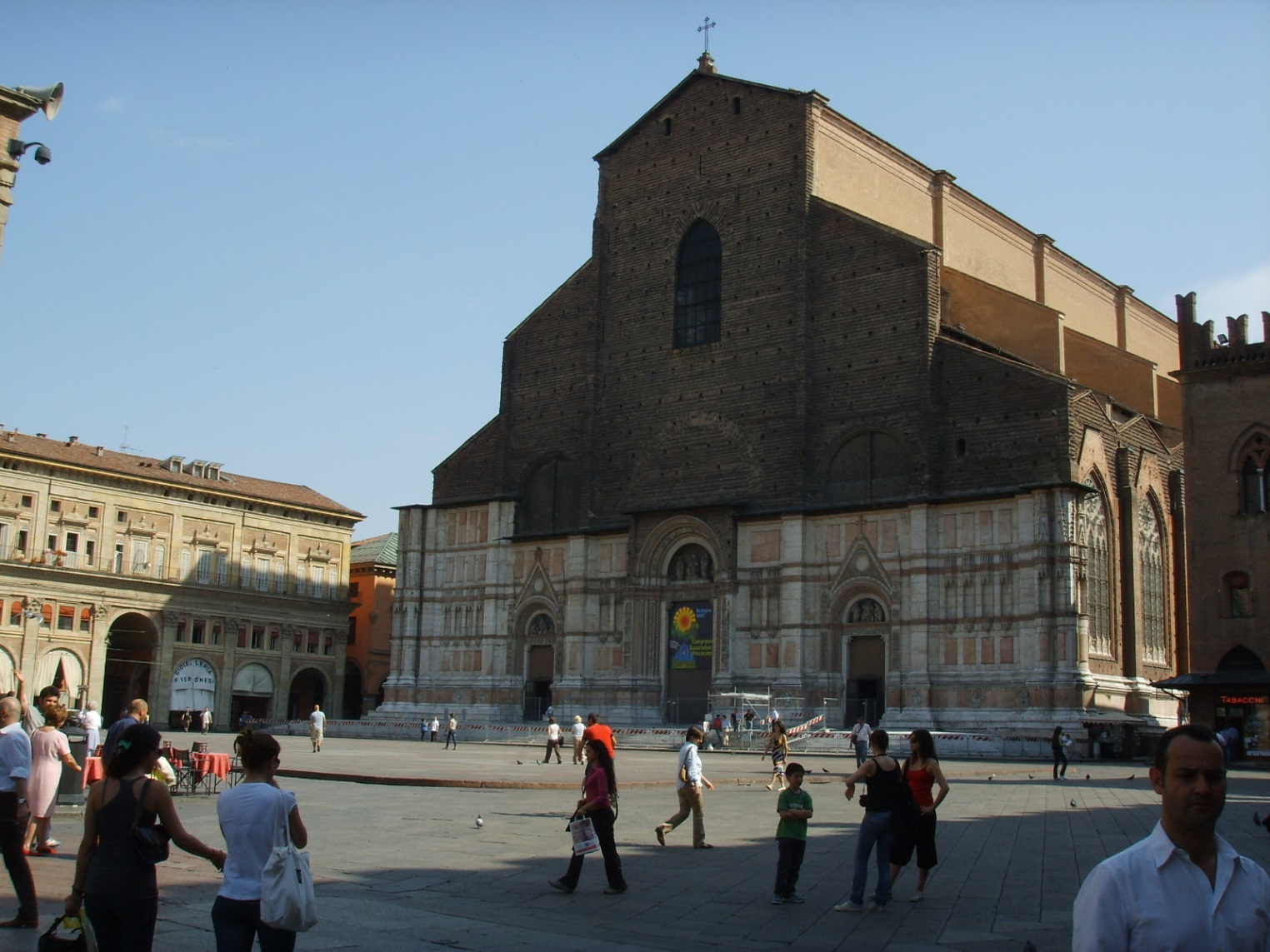 Començament 	18 d'octubre de 1279. Acabament 	s. XVI. Consagració 	1420 pel papa Martí V.  Basílica i convent.  Arquitectes 	Sisto da Firenze i fra Ristoro da Campi
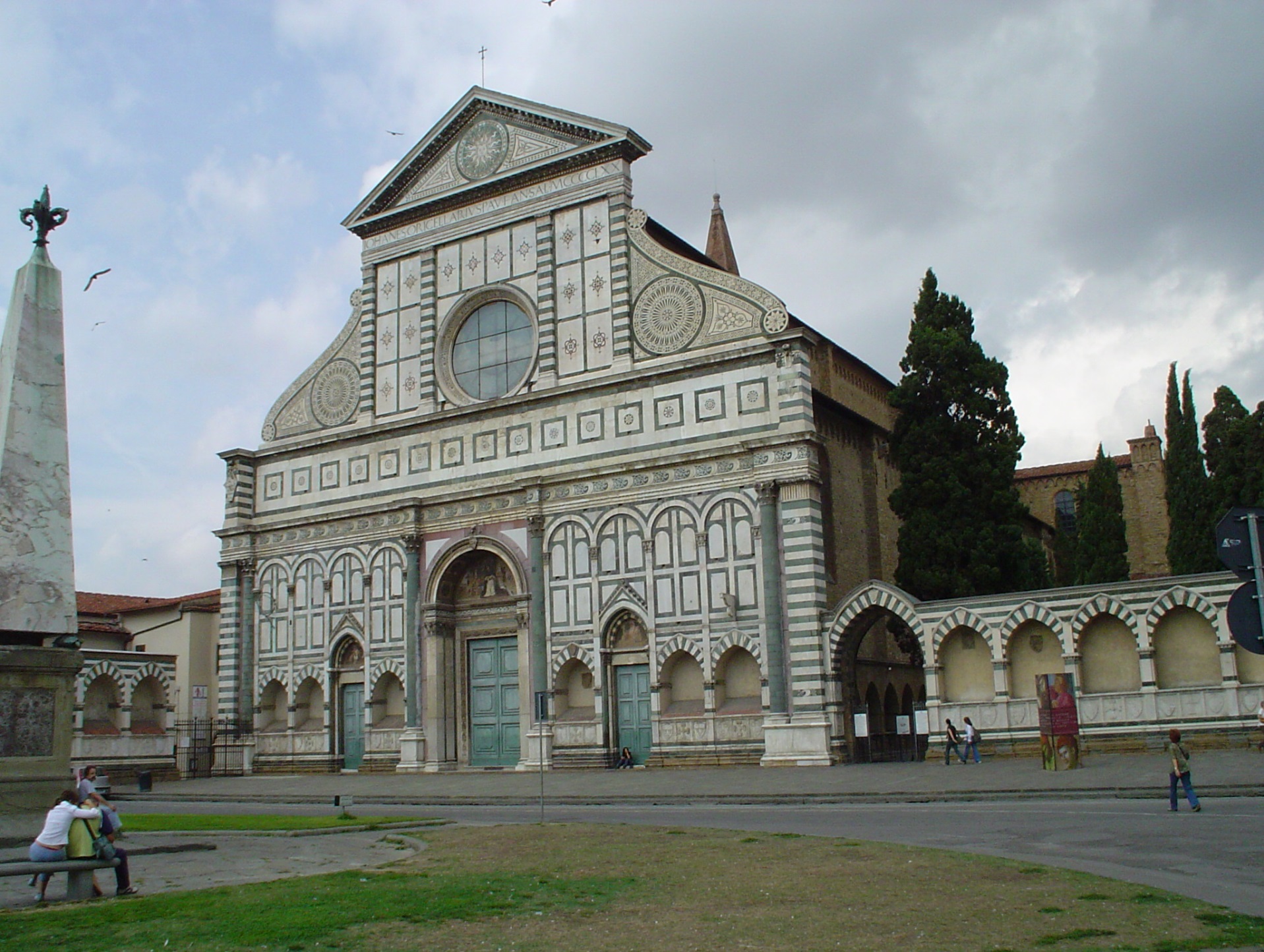 3. Actividades para estudiantes se dividirán en:a. Actividades previas b. Actividades durante la visitac. Actividades post
a. Actividades previas

a.1 Barrido en internet sobre industrias con fuente energética de uso directo. Algunos ejemplos

a.2 Sin salir de internet (preferentemente en un diccionario técnico), elaboración de un glosario para uso personal de algunos términos propios de la industria harinera

a.3 Los borbones espían a los borbones
a.1 Barrido en internet sobre industrias con fuente energética de uso directo. Algunos ejemplos:- Molino harinero. Maqueta https://www.youtube.com/watch?v=QSsFczh6P9U- Un ejemplo, para niños: https://www.youtube.com/watch?v=JG9cidbqy-s- Aplicadas a otros tipos de industria.--Metalurgia:---Mazo(sistema hidráulico) (TEIXOIS, TARAMUNDI, OSCOS, Spain). https://www.youtube.com/watch?v=1hBGERO_M4s---Compludo la Herrería. https://www.youtube.com/watch?v=4C1Ivt4XgqA
a.2 Sin salir de internet (preferentemente en un diccionario técnico), elaboración de un glosario para uso personal de los siguientes términos: piqueracangilones,desterradoramonitor de zig-zagdeschinadoratriarvejóndespuntadorahidrolavadorasatinadoraseparador magnéticoesmerilcernido
a.3 Los Borbones espían a los BorbonesContexto: un caso de espionaje industrial.Ulloa, enviado por el rey de España, Fernando VI, se centra en el canal del Midi, del que tomará las ideas esenciales para el Canal de Castilla. Se trae de Francia al ingeniero Carlos Lemaur.Dos pistas:- canal du Midi en francés o canal del Miègjornhttps://www.youtube.com/watch?v=V1zT3DA-8uohttps://www.youtube.com/watch?v=DygFIZNxSt0https://www.youtube.com/watch?v=tsFU1LfBUus- canal de los dos Mareshttps://www.youtube.com/watch?v=IRQTHfNVTRgUtiliza estos topónimos en un buscador de internet y añade algo a nuestra historia.
b. Actividades durante la visitab.1 Reconocimiento de los elementos descritos en el glosario, previamente elaborado.b.2 Reconocimiento de los elementos de composición arquitectónica descritos en estas líneas.b.3 Usando el teléfono móvil, captación de imágenes no contenidas en este Power point.
C Actividades post

C.1  Las industrias con fuente de energía directa.

C.2  Las vías de transporte, factor de localización industrial

C.3  El Canal de Castilla y el AVE.
c. Actividades post C.1  Las industrias con fuente de energía directa. “Actividad humana sostenible”. El agua, el sol en Castilla y Leónhttps://www.youtube.com/watch?v=ALbtNtLWN68el viento en Castilla y Leónhttps://www.youtube.com/watch?v=eJ4Yy-8alwIBuscar en internet  y añadir algunos ejemplos.
C.2 Las vías de transporte, factor de localización industrial¿Es adecuada y posible la recuperación del transporte fluvial para el ahorro energético y el cuidado del medio natural y del patrimonio. ¿Sólo turismo y riego como utilidades económicas?. Buscar en internet “Canal de Castilla”,  “Canal del Midi” turismo y riego. Breve comentario.Un ejemplo. Turismo fluvial y regadío en el canal de Castilla:https://www.youtube.com/watch?v=lN8-dxImKrohttps://www.youtube.com/watch?v=1QuSqx-pRG4
C.3 El Canal de Castilla y el AVE. El Canal no pudo con la competencia del ferrocarril. El AVE nace ya fuera del mercado. Buscar en internet:-El Canal de Castilla y el ferrocarril.-El cierre de líneas del AVE en España. El viaje virtual por internet frente al presencial ferroviarioDe Alar del Rey a Reinosa ya no se  construyó el canal. El ferrocarril de Alar del Rey a Santander:https://www.youtube.com/watch?v=c6-hYV6CpLA
commons.wikimedia.org.   Fábrica de harinas San Antonio en la dársena del Canal de Castilla, en Medina de Rioseco (Valladolid, España).
English: Factory of flour San Antonio, at the dock of the Channel of Castile in Medina de Rioseco, Valladolid Spain.
Date 	October 2007. Source 	Own work. Author 	Lourdes Cardenal
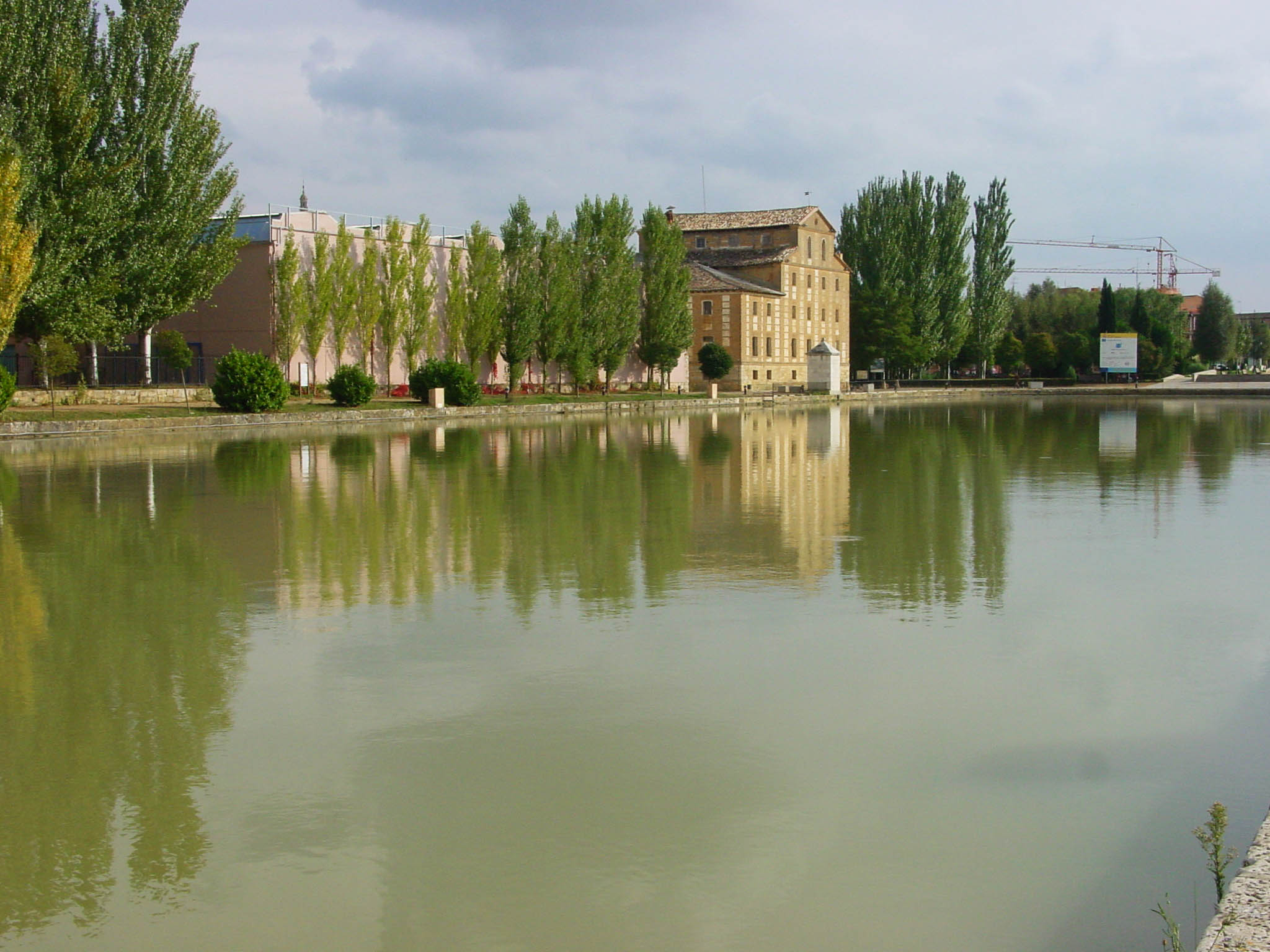 Date/Time	Thumbnail	Dimensions	User	Comment
current	21:56, 16 August 2005	Thumbnail for version as of 21:56, 16 August 2005	2,000 × 1,500 (248 KB)	Magnus Colossus (talk | contribs)	Medina de Rioseco, Valladolid, España.<BR> Foto de la fábrica de harinas "Harinas de San Antonio" junto a la dársena final del Canal de Castilla, está bajo licencia GFDL, la hice yo mismo  (¿quién) con mi cámara por la mañana del dia 16 de Agosto de 2005. commons.wikimedia.org
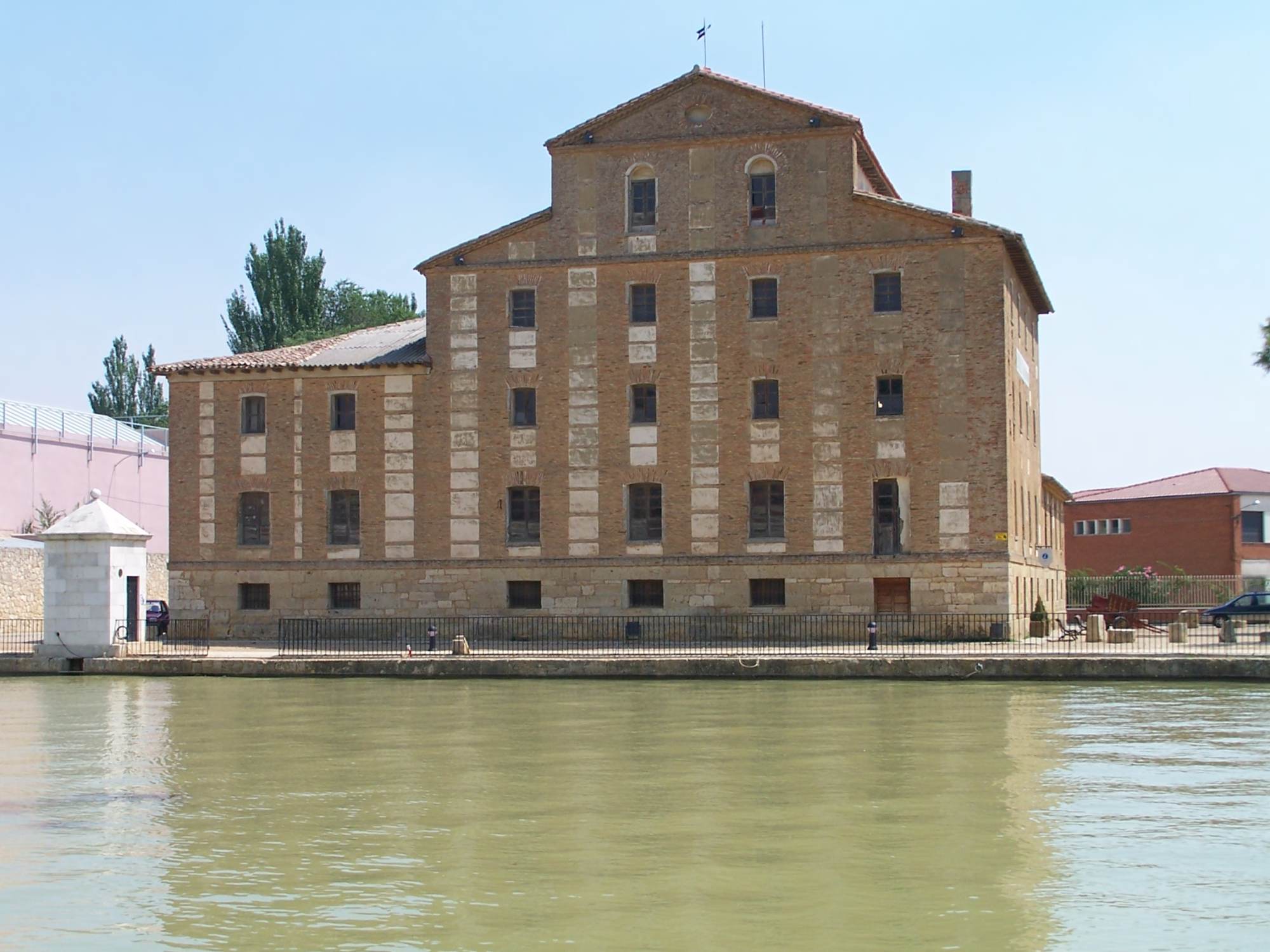 commons.wikimedia.org
Fábrica de harinas de «San Antonio» en la dársena del Canal de Castilla, Ramal de Campos, en de Medina de Rioseco (Valladolid, España). Date 	5 April 2013 . Source 	Own work. Author 	David Perez
Camera location 	41° 53′ 10.24″ N, 5° 02′ 50.07″ W 	View this and other nearby images on: OpenStreetMap - Google Earth 	info
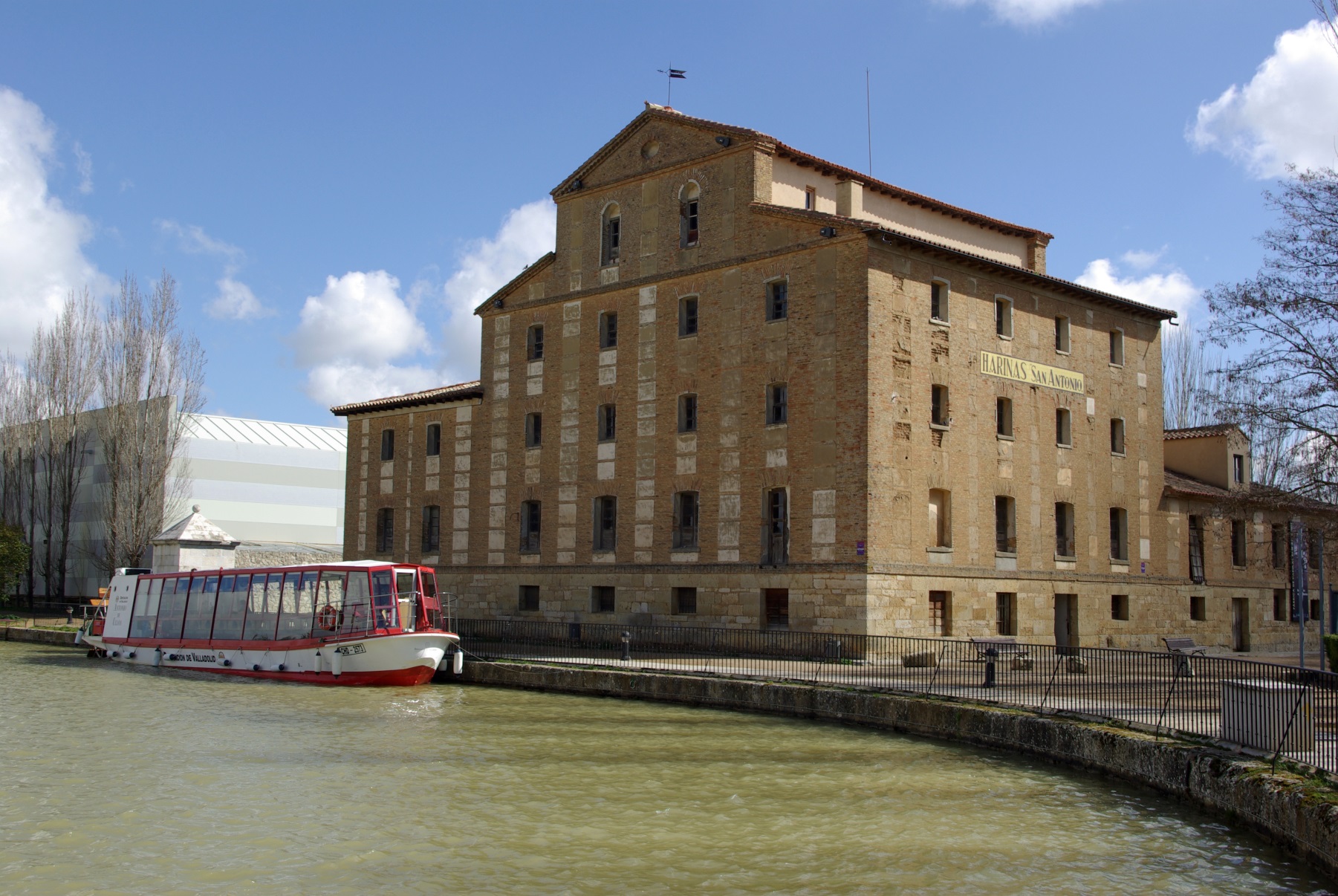 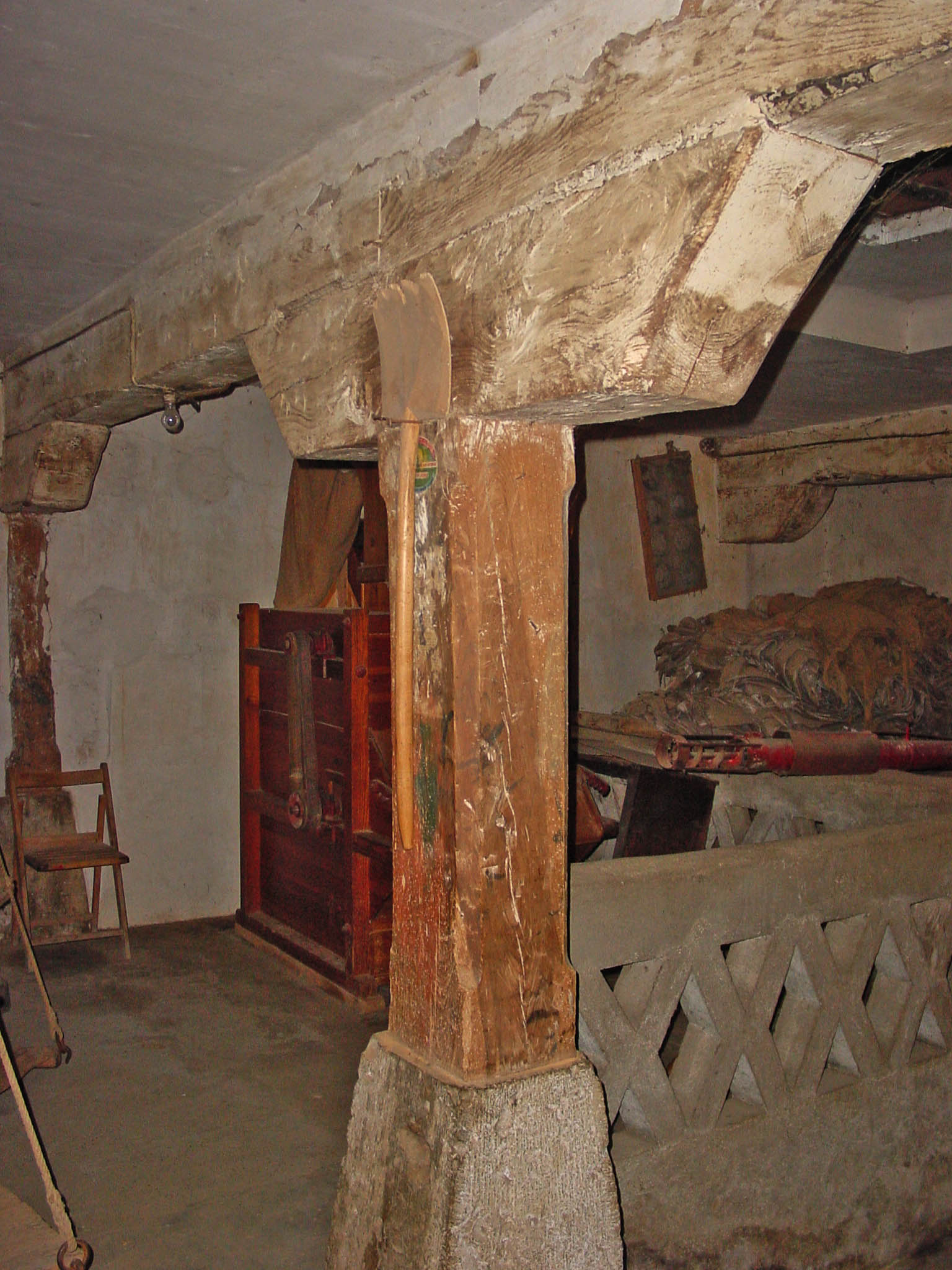 commons.wikimedia.org
Fábrica de harinas San Antonio en la dársena del Canal de Castilla, en Medina de Rioseco (Valladolid, España). Pie derecho. Date 	October 2007
Source 	Own work
Author 	Lourdes Cardenal
commons.wikimedia.org
Fábrica de harinas «San Antonio» en la dársena del Canal de Castilla, Ramal de Campos, en de Medina de Rioseco (Valladolid, España).
Fecha 	5 de abril de 2013
Fuente 	Trabajo propio
Autor 	David Perez
Posición de la cámara 	41° 53′ 11,09″ N, 5° 02′ 47,98″ O 	Ubicación de esta y otras imágenes en: OpenStreetMap - Google Earth
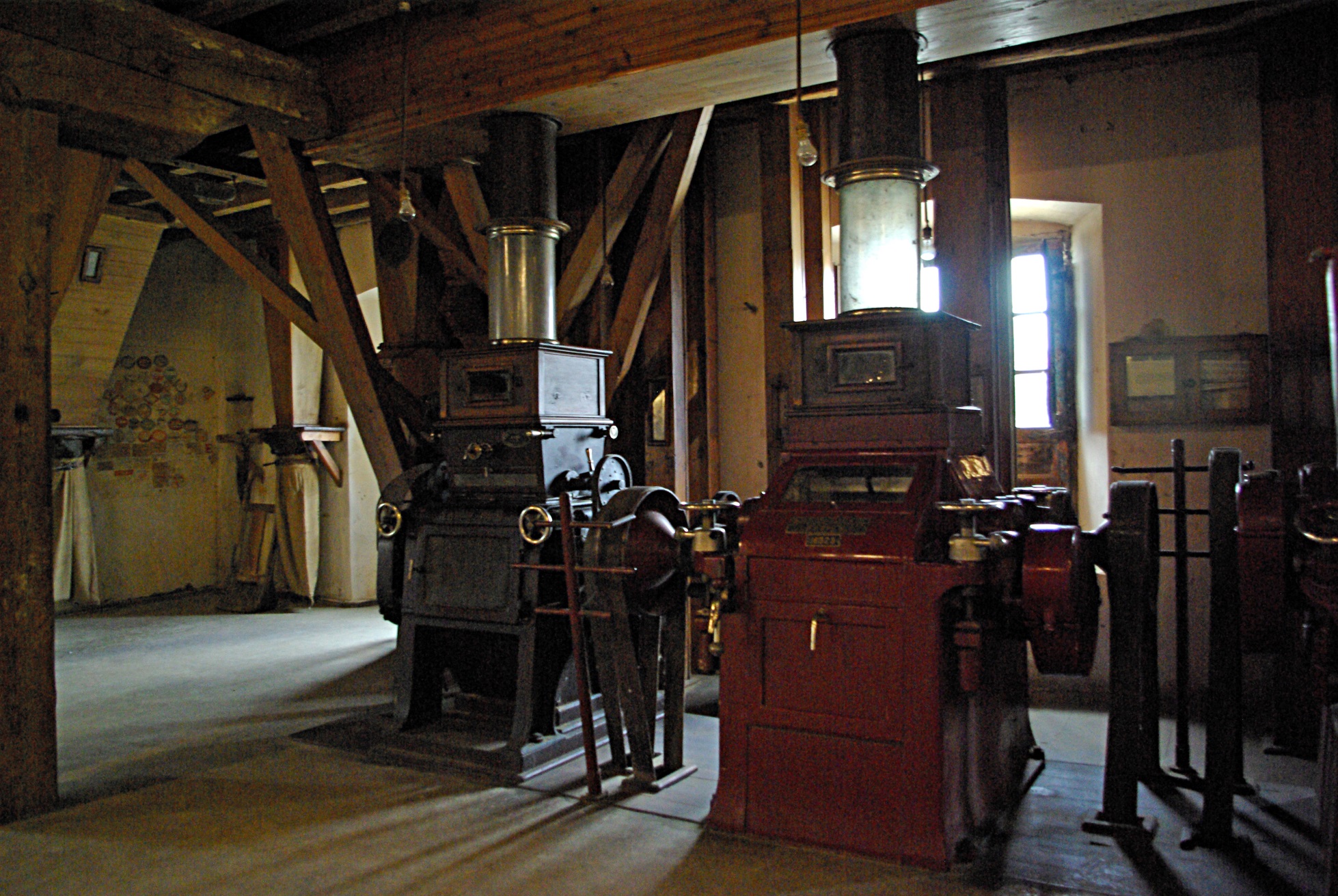 commons.wikimedia.org. Fábrica de harinas «San Antonio» en la dársena del Canal de Castilla, Ramal de Campos, en de Medina de Rioseco (Valladolid, España).
Fecha 	5 de abril de 2013
Fuente 	Trabajo propio
Autor 	David Perez
Posición de la cámara 	41° 53′ 11,09″ N, 5° 02′ 47,98″ O 	Ubicación de esta y otras imágenes en: OpenStreetMap - Google Earth
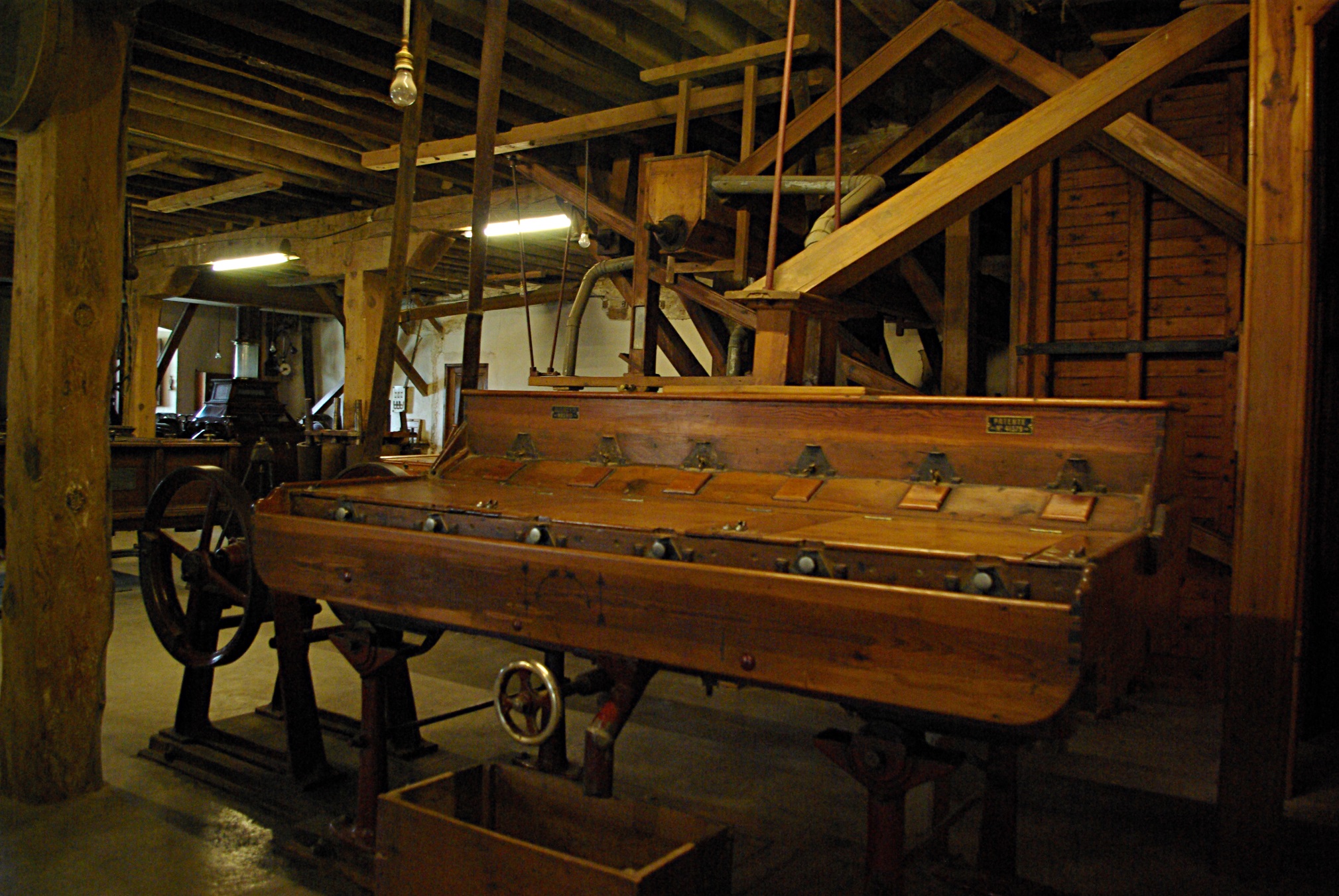 commons.wikimedia.org
Fábrica de harinas «San Antonio» en la dársena del Canal de Castilla, Ramal de Campos, en de Medina de Rioseco (Valladolid, España).
Fecha 	5 de abril de 2013
Fuente 	Trabajo propio
Autor 	David Perez
Posición de la cámara 	41° 53′ 11,09″ N, 5° 02′ 47,98″ O 	Ubicación de esta y otras imágenes en: OpenStreetMap - Google Earth
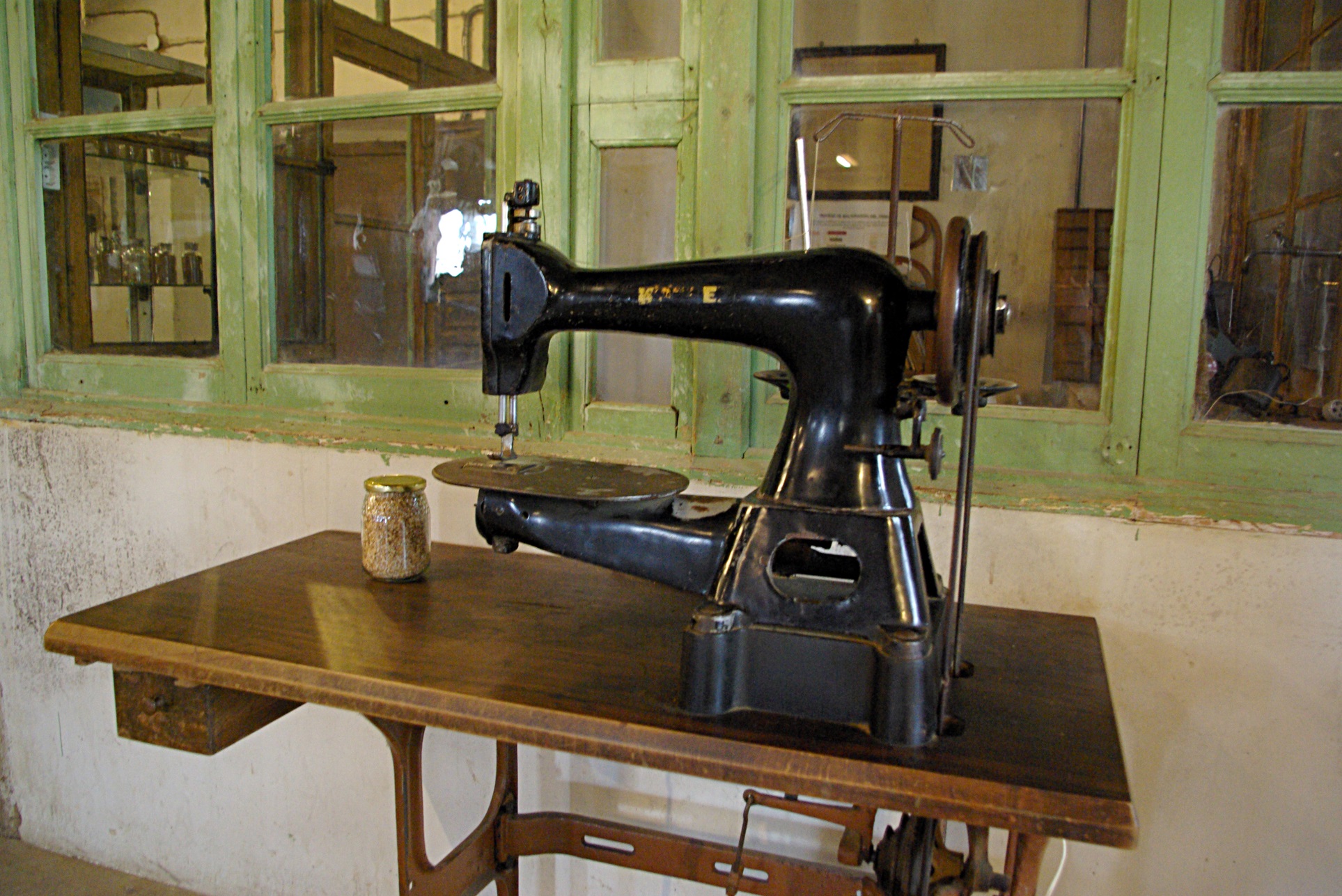 La turbina , movida por el agua, transmite la energía a al engranaje con eje vertical; y este, a su vez, mediante otro con eje horizontal lo transmite a las poleas.

commons.wikimedia.org. Fábrica de harinas San Antonio en la dársena del Canal de Castilla, en Medina de Rioseco (Valladolid, España). Engranaje cónico. Debajo del eje vertical está la turbina que se mueve por el agua del canal. El eje horizontal trasmite la potencia a un eje de poleas.

Date 	October 2007. Source 	Own work. Author 	Lourdes Cardenal
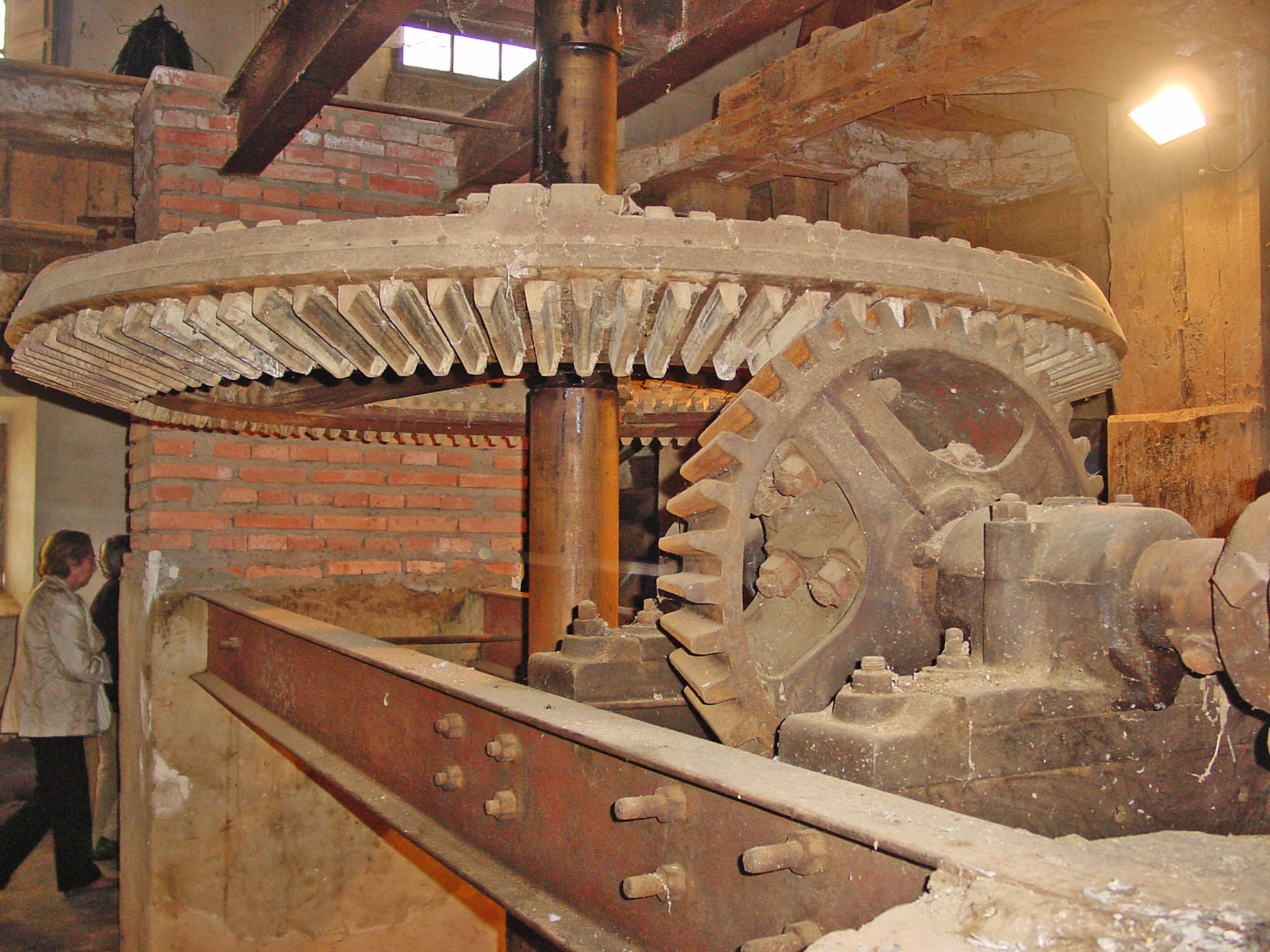 commons.wikimedia.org. Fábrica de harinas «San Antonio» en la dársena del Canal de Castilla, Ramal de Campos, en de Medina de Rioseco (Valladolid, España).. Fecha 	5 de abril de 2013. Fuente 	Trabajo propio. Autor 	David Perez. Posición de la cámara 	41° 53′ 11,09″ N, 5° 02′ 47,98″ O 	Ubicación de esta y otras imágenes en: OpenStreetMap - Google Earth
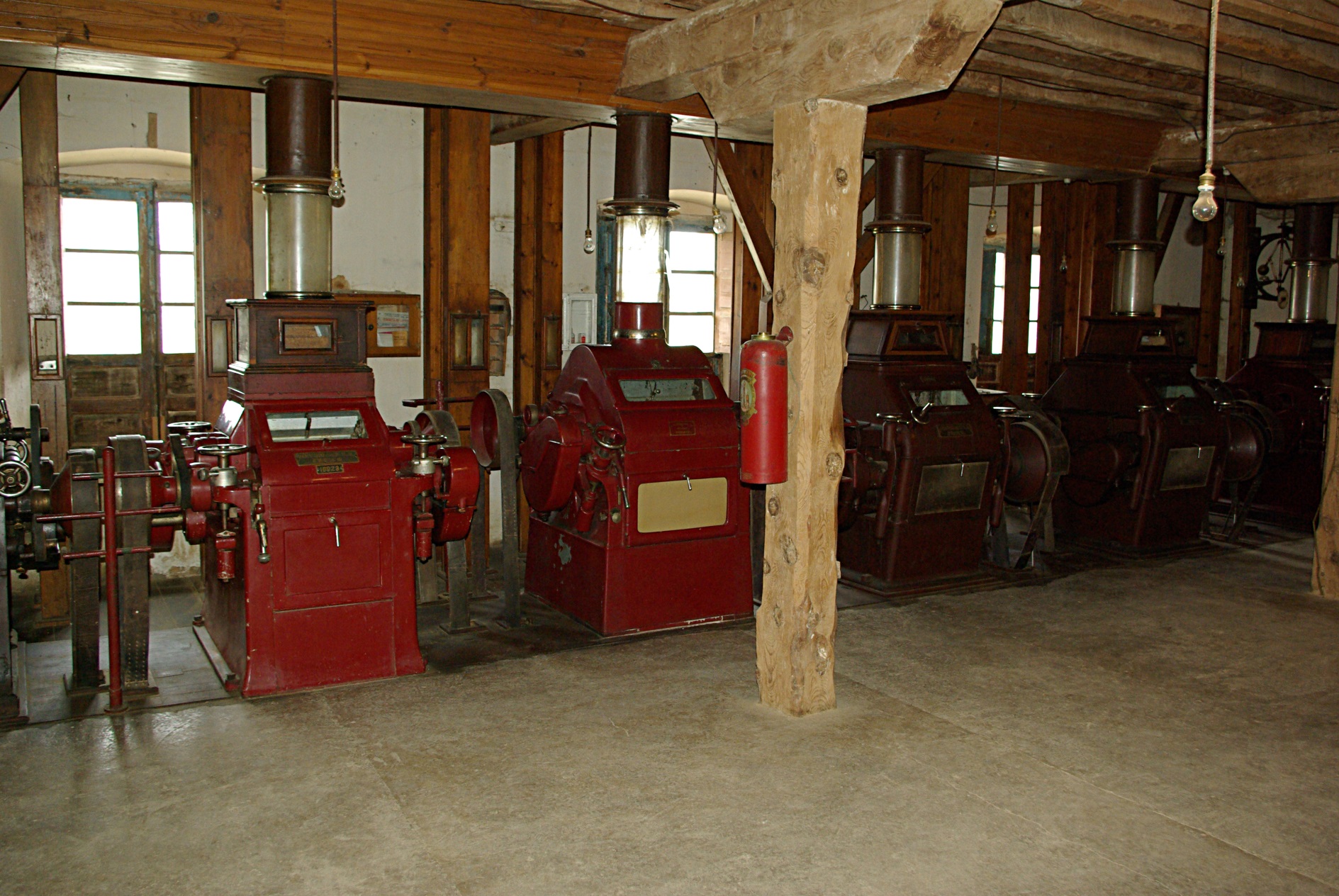 commons.wikimedia.org
commons.wikimedia.org



 Fábrica de harinas San Antonio en la dársena del Canal de Castilla, en Medina de Rioseco (Valladolid, España).

 Batería de molinos.

Fecha 	abril de 2007
Fuente 	Trabajo propio
Autor 	Lourdes Cardenal
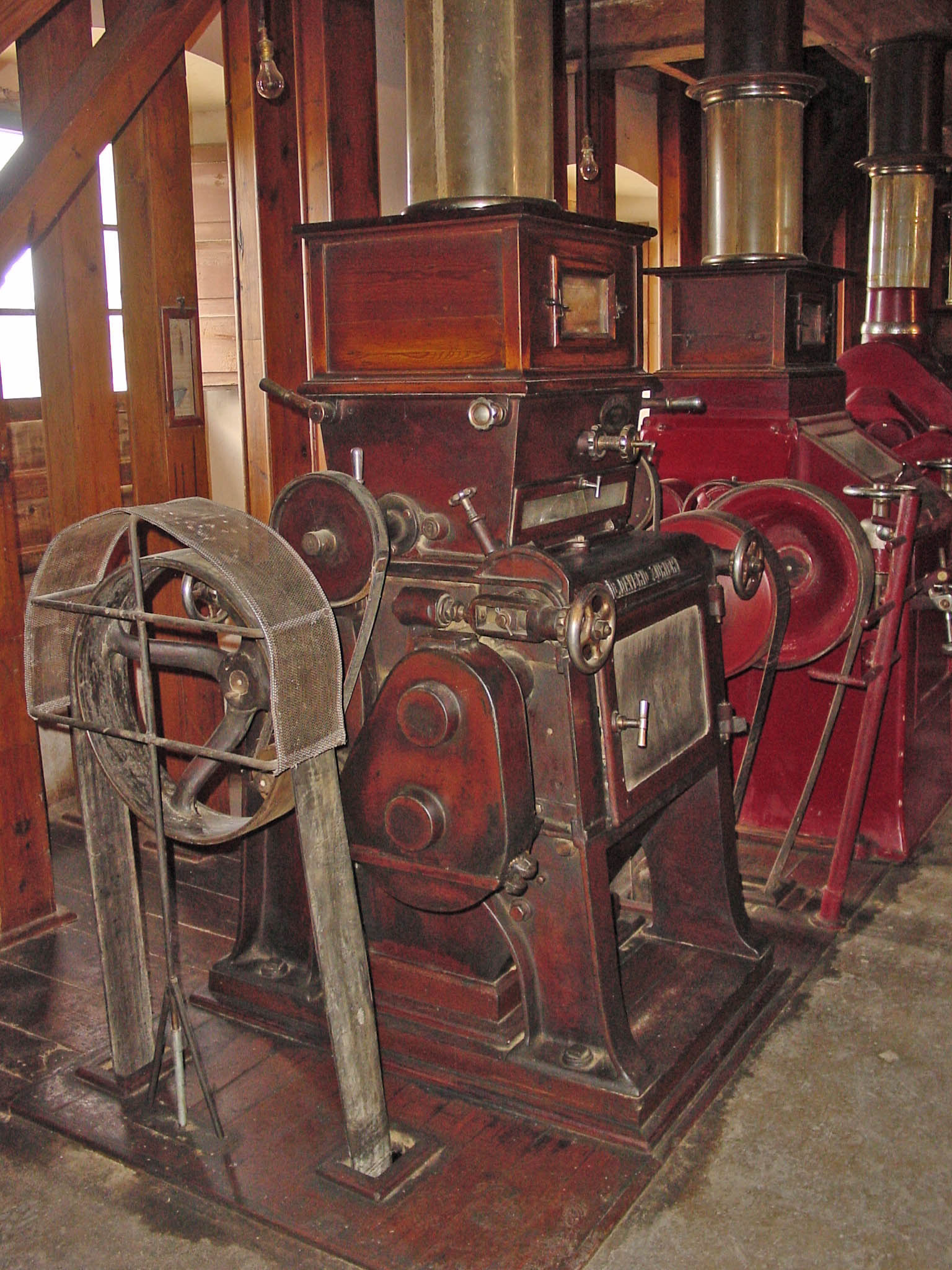 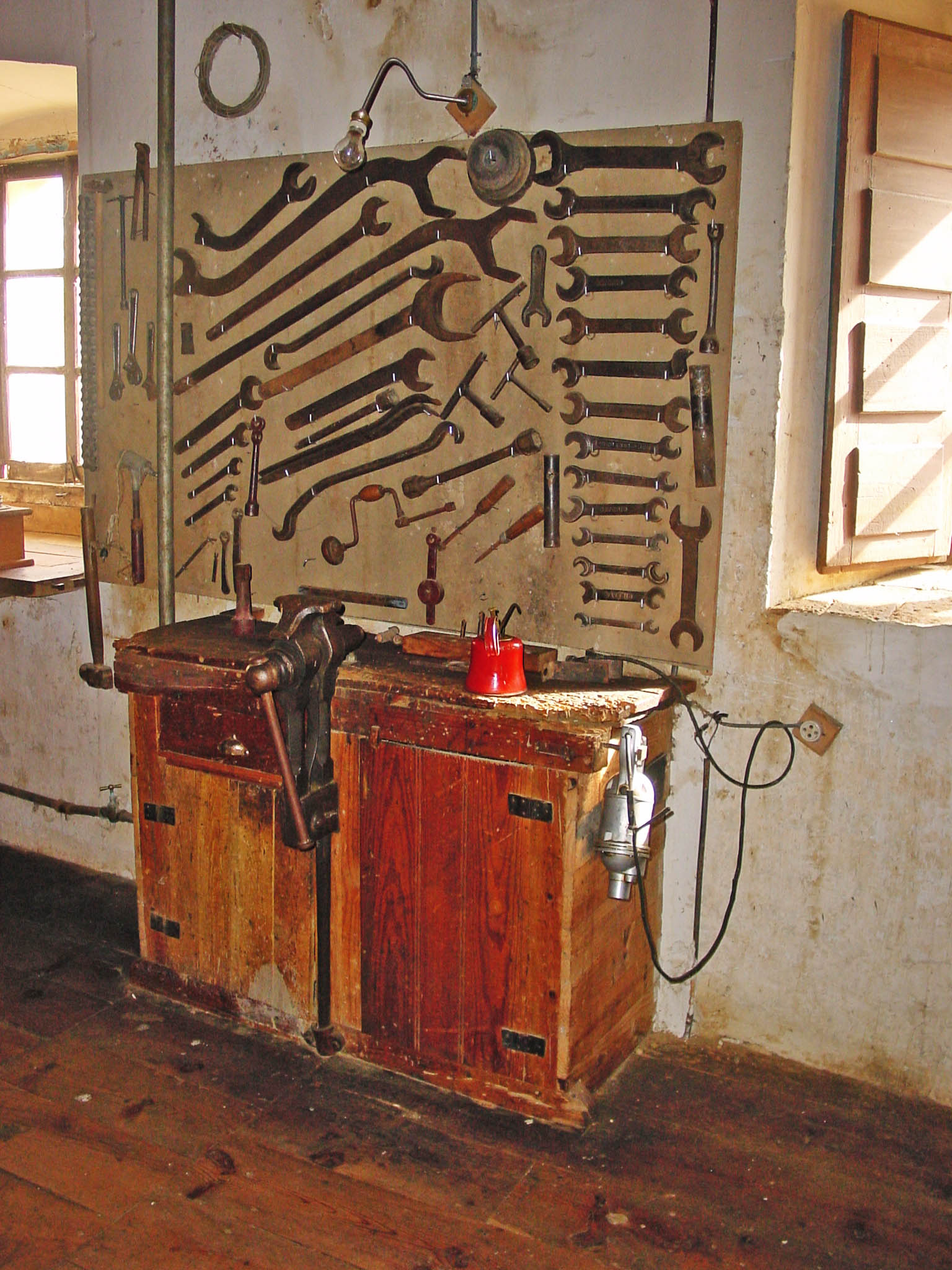 commons.wikimedia.org

 Fábrica de harinas San Antonio en la dársena del Canal de Castilla, en Medina de Rioseco (Valladolid, España). 
Banco de trabajo para las reparaciones urgentes.

Date 	April 2007
Source 	Own work
Author 	Lourdes Cardenal
Fábrica de harinas San Antonio en la dársena del Canal de Castilla, en Medina de Rioseco (Valladolid, España). Maquinaria..  Valladolid Spain. Machinery. Date 	October 2007. Source 	Own work
Author 	Lourdes Cardenal. commons.wikimedia.org
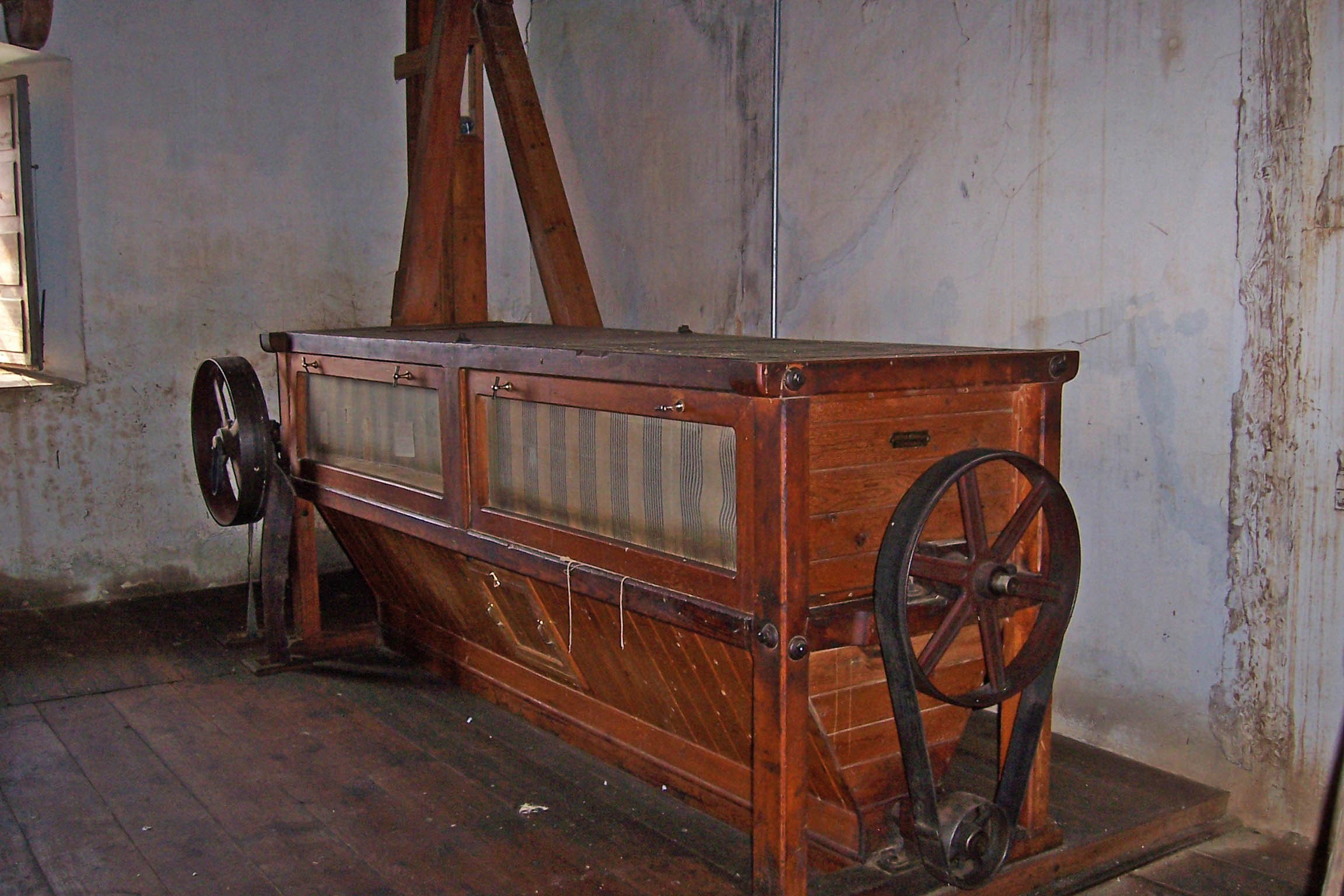 commons.wikimedia.org
commons.wikimedia.org


Fábrica de harinas San Antonio en la dársena del Canal de Castilla, en Medina de Rioseco (Valladolid, España). Maquinaria con los ejes de polea en el techo.


 Date 	October 2007
Source 	Own work
Author 	Lourdes Cardenal
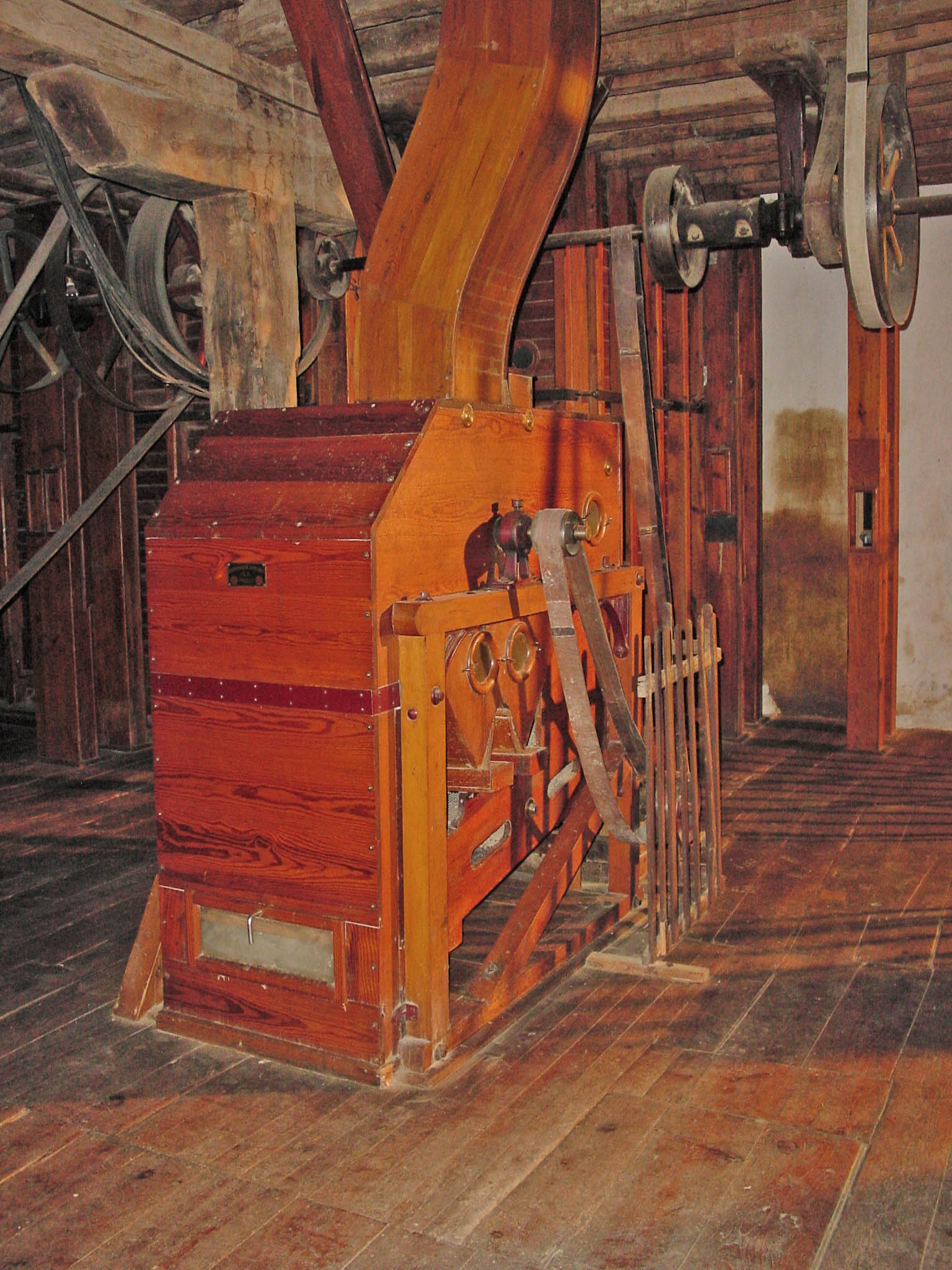